LSRCP
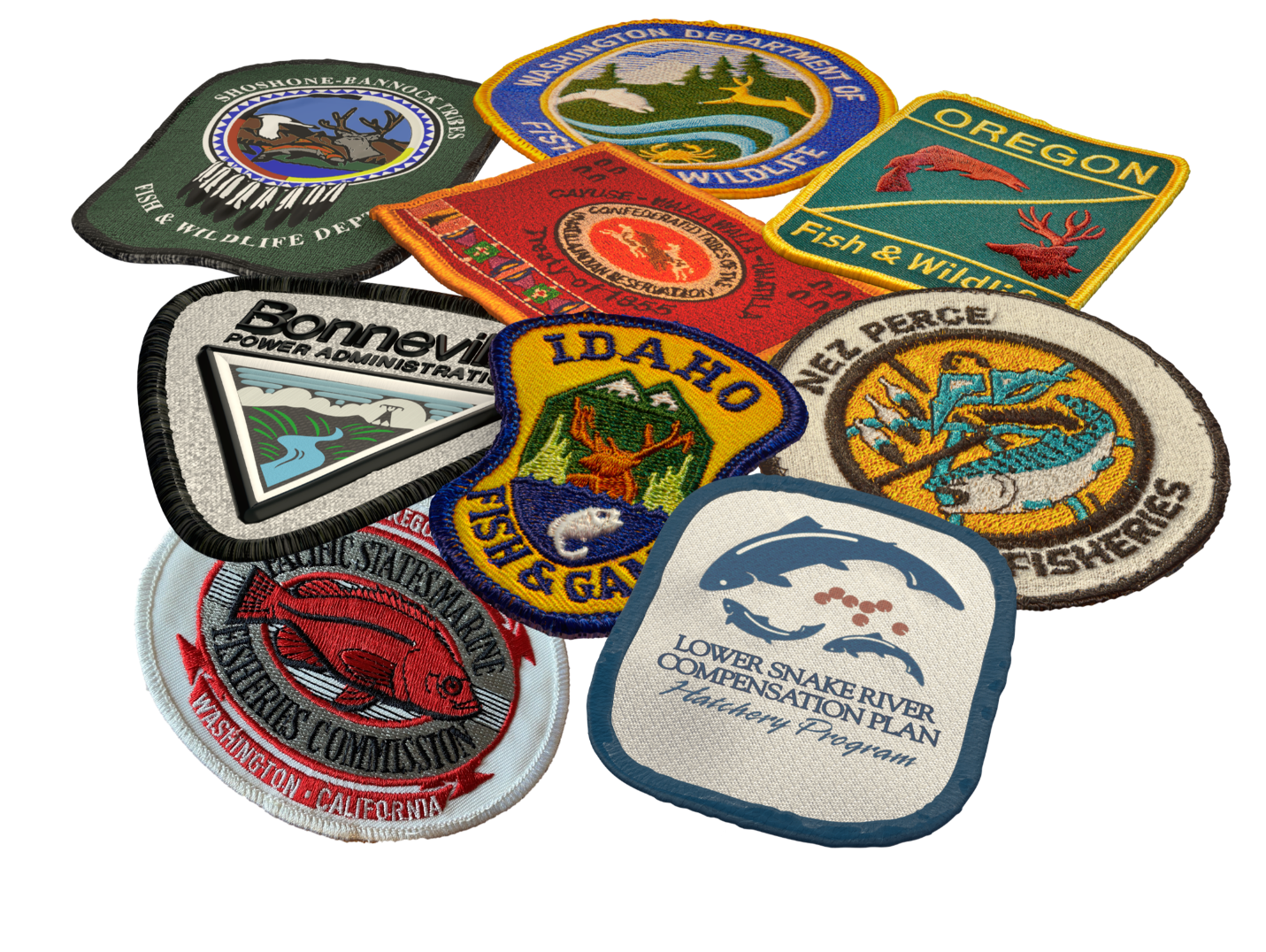 2023 Annual Meeting